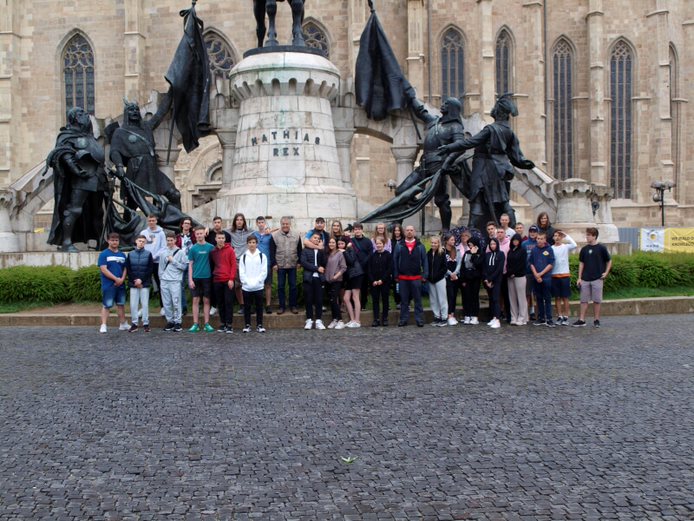 Reklámanyag
Erdély: Hat-2020-02-12Látogatás Székelykeresztúrra 2022. 05.28-06.02
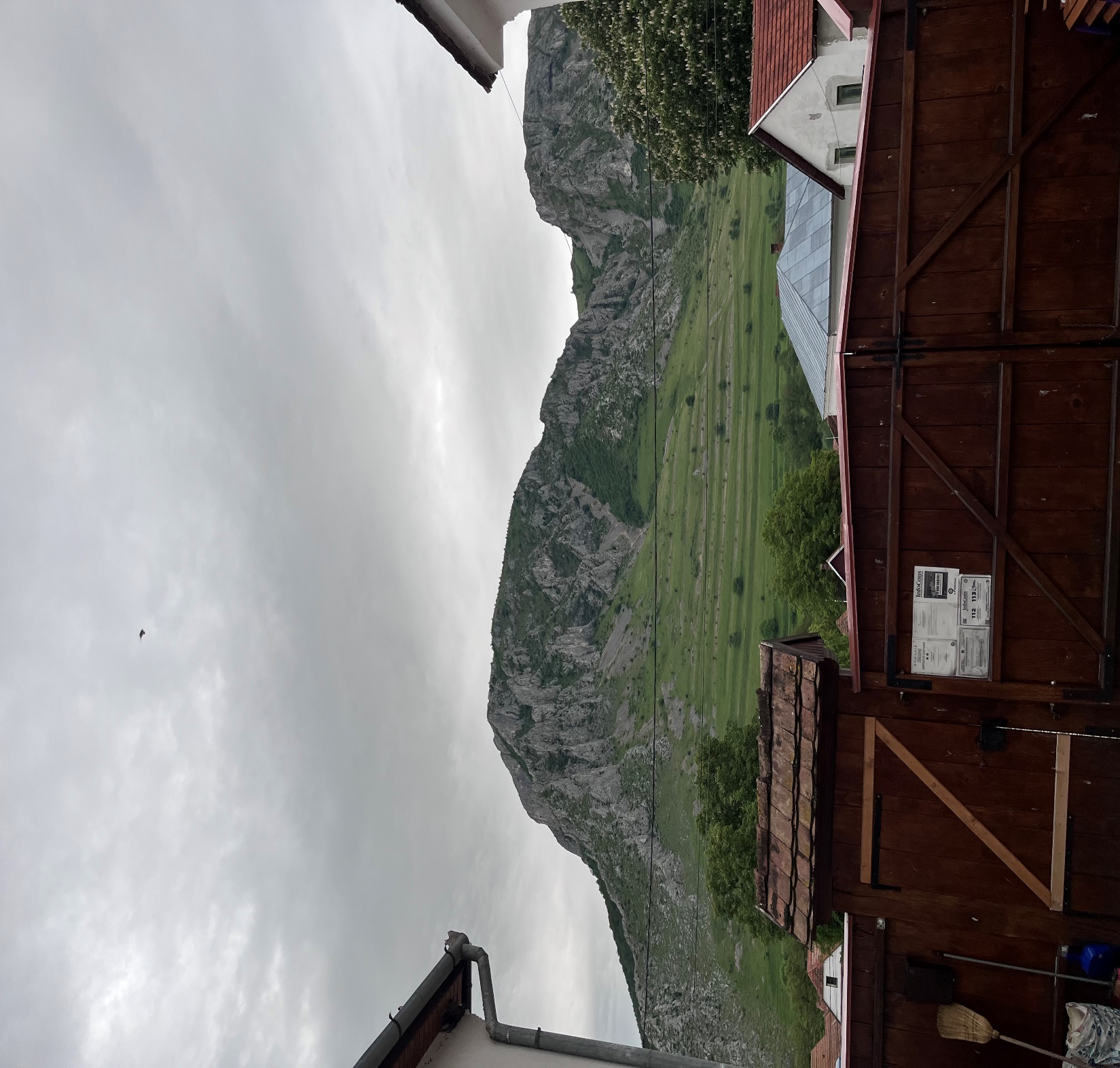 Az utazás során  megkaptuk az instrukciókat, kialakítottuk a csoportjainkat. Folyamatosan anyagot gyüjtöttünk. Érintjük Dévát majd utunk a Nyugati-Kárpátokon halad át gyönyörködhettünk a táj szépségében, az ott élő népek életmódjában. 
Tájékoztatást kaptunk a Kárpátok e hegyvonulatának kialakulásáról, kitérve az itt rejlő természeti szépségekre, mint barlangok, jégbarlangok, vízesések és más mészkő formációk jelenlétére. Torockó az első napi szállásunk.
Tematikus útvonal bemutatása
Több helyszín amit érintünk kapcsolódik az 1848-as Erdélyben lezajló forradalomhoz.
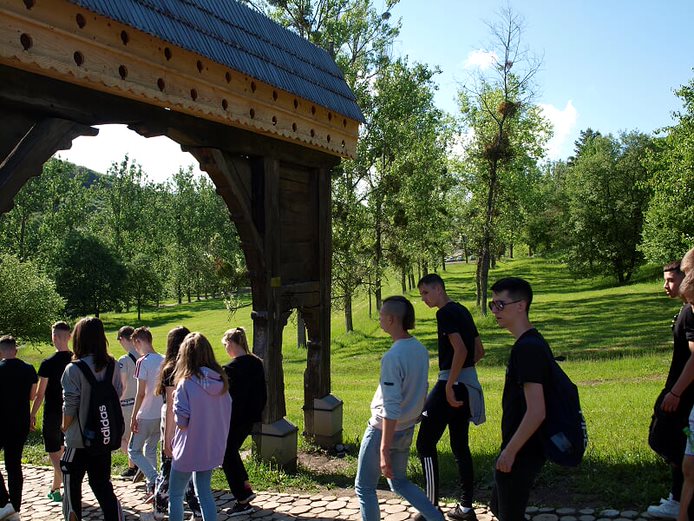 Az erdélyi magyarok jellegzetes faragott kapui. Orbán  Balázs emlékműnél.
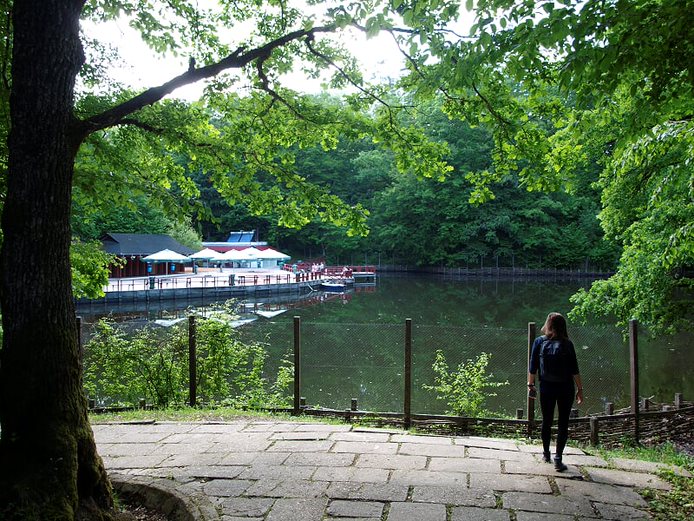 Gyilkos-tó, a leomlott hegy hozta létre.
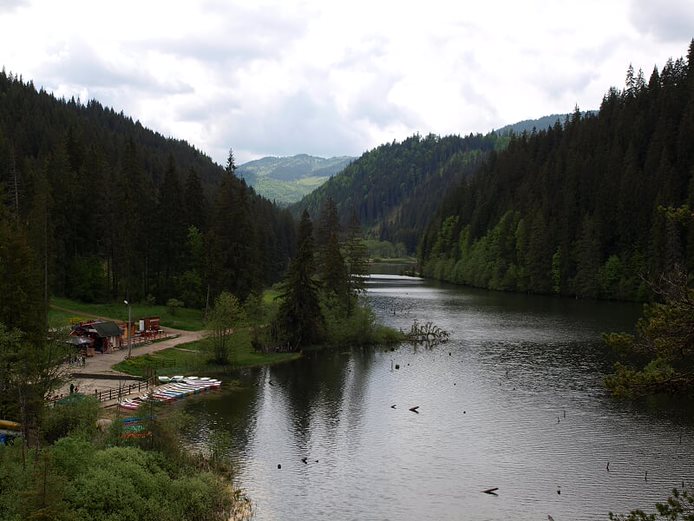 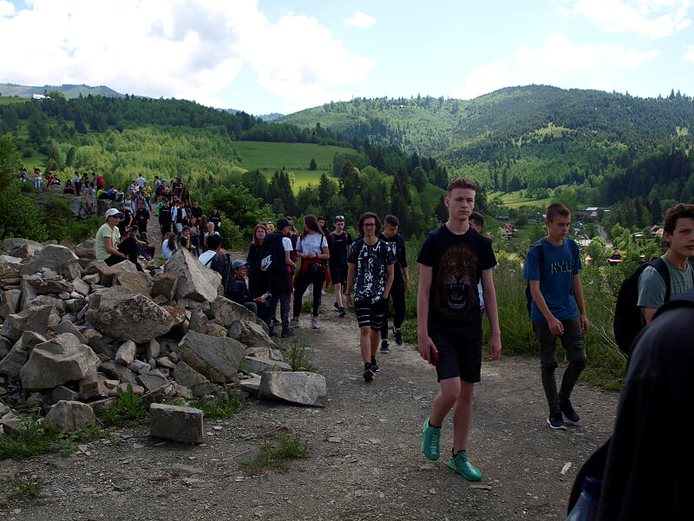 Erdélyi tájkép
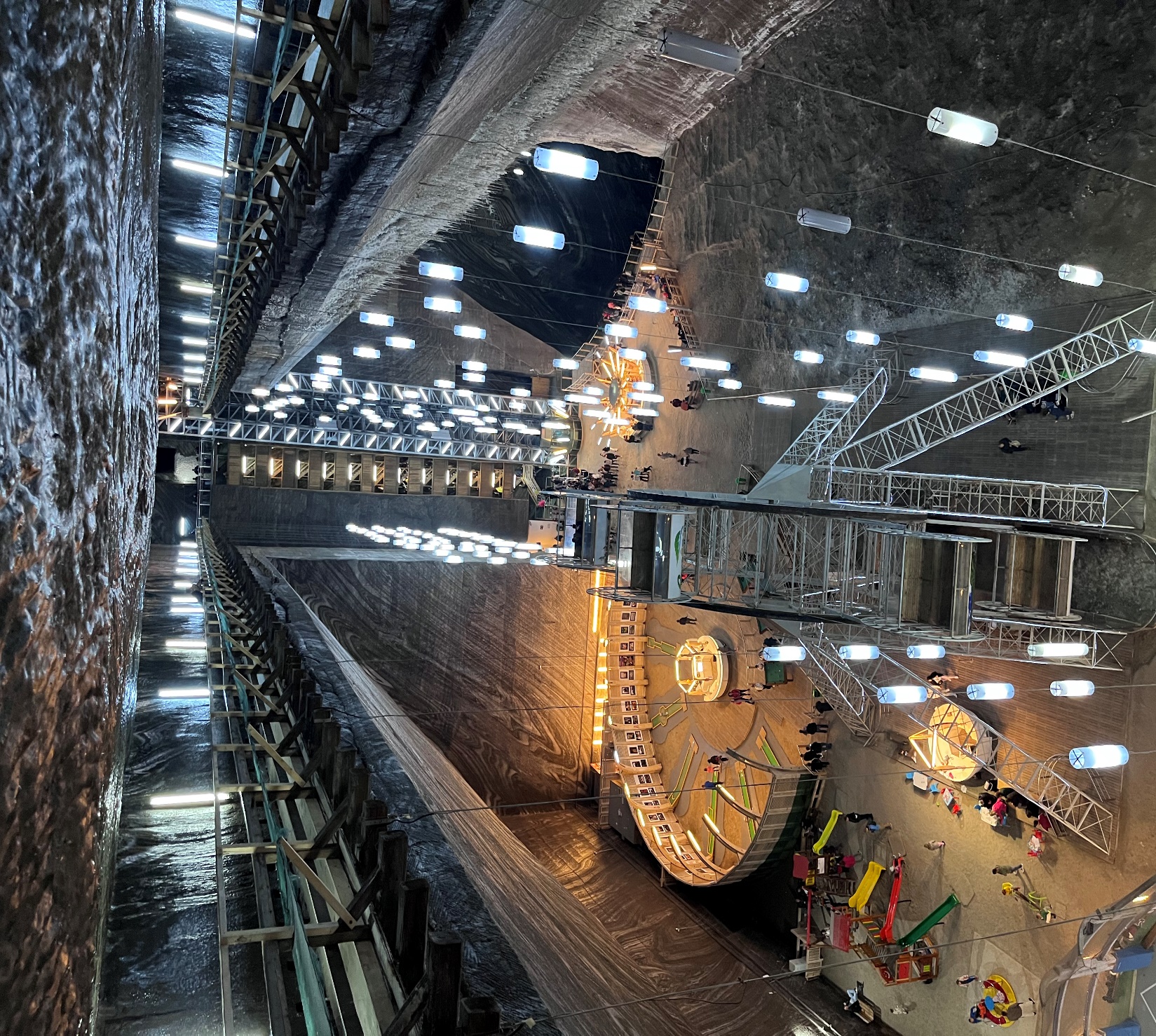 Tordai hasadék és a sóbánya
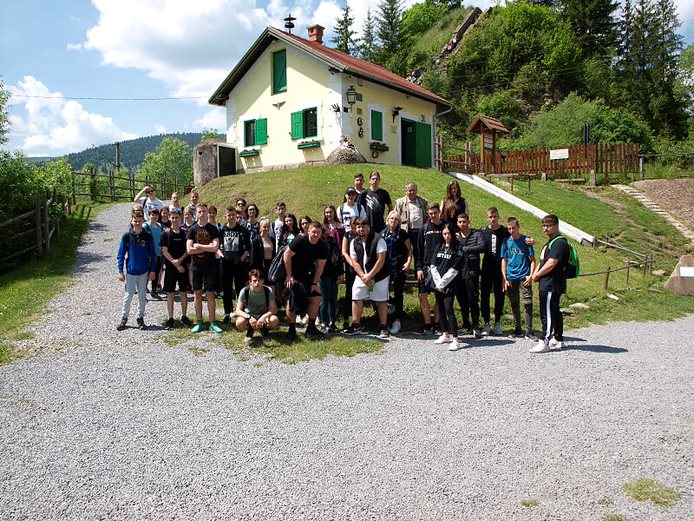 Az 1000-éves határ utolsó őrszeme
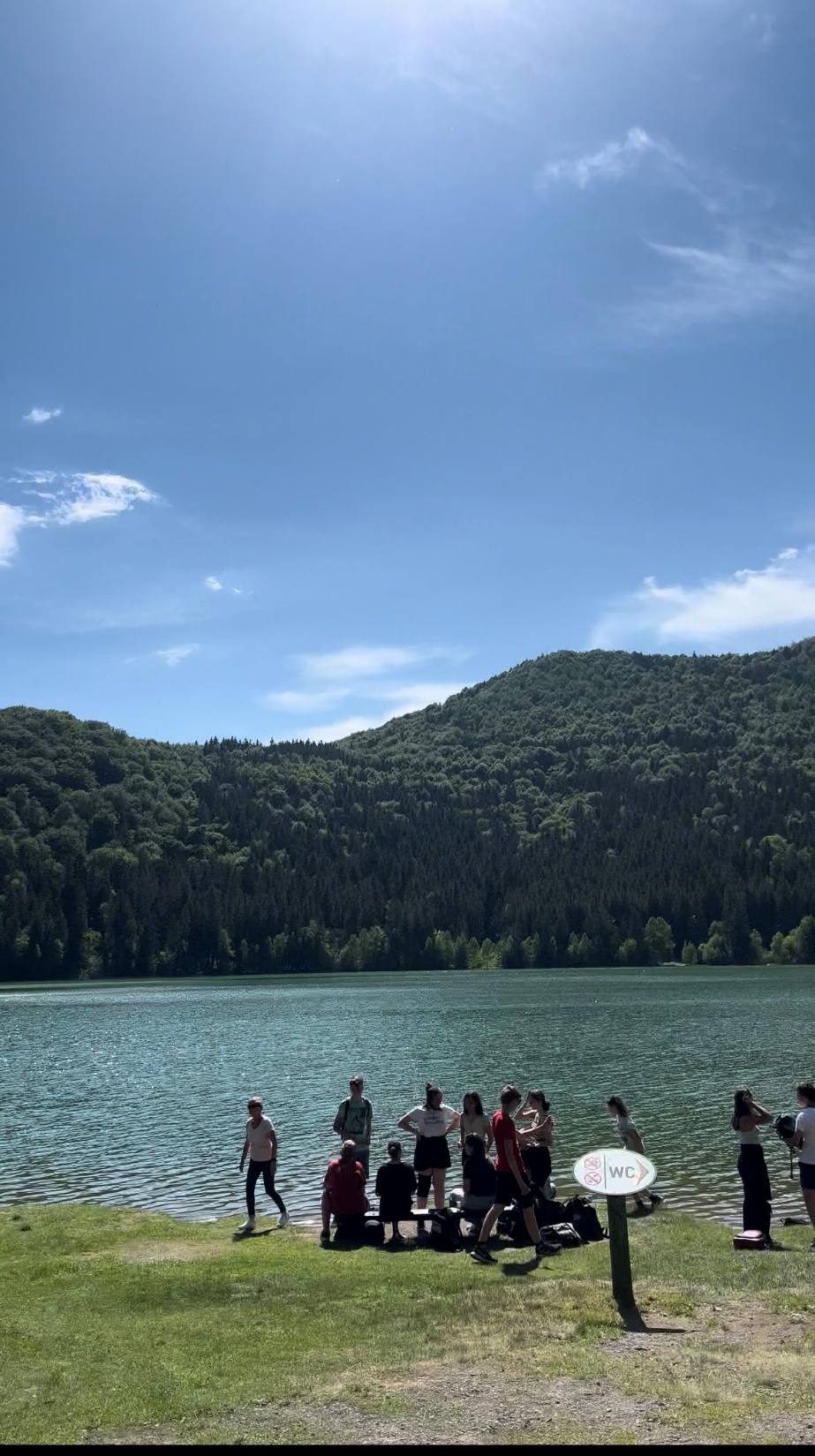 Szent Anna-krátertó. Leereszkedéskor medvét láttunk.
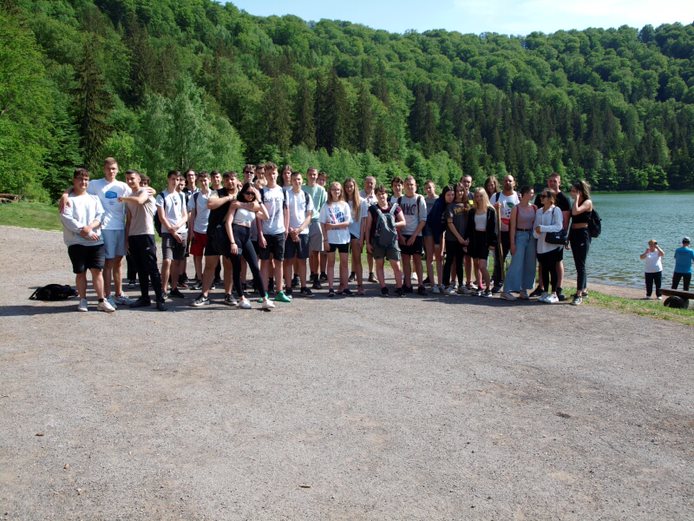 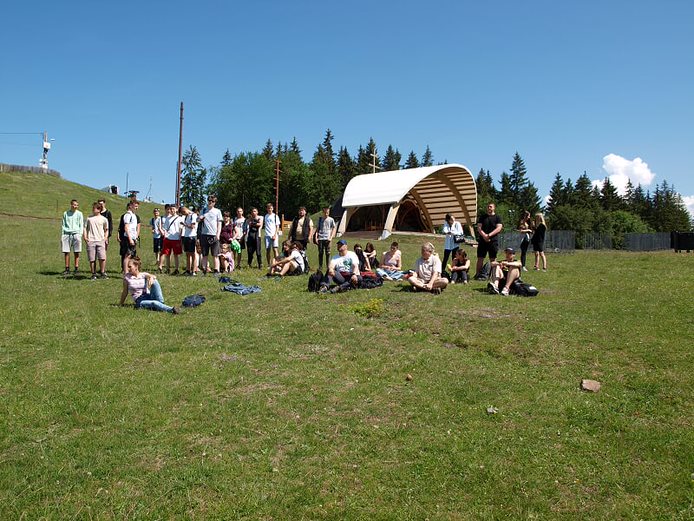 Csíkszeredában a Csíksomlyói kegyhely
meglátogatása
Köszönjük a szervezést, a diákoknak felejthetetlen élmény volt.
Őrülnénk ha megnyernénk a pályázatot és a jövőbeli diákok is átélhetnék ezt a kirándulást.
A Pogány sok ilyen lehetőséget ad a diákok számára ami sokat tud segíteni a beilleszkedésben.
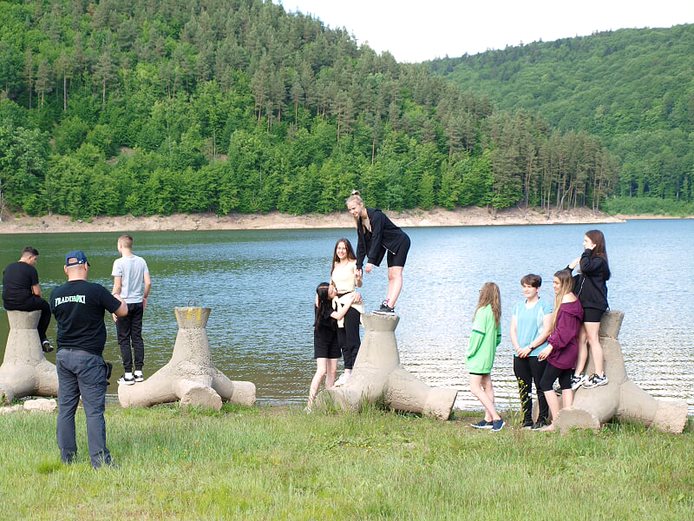 Készítette: Martinek Károly és Gyenis Márton